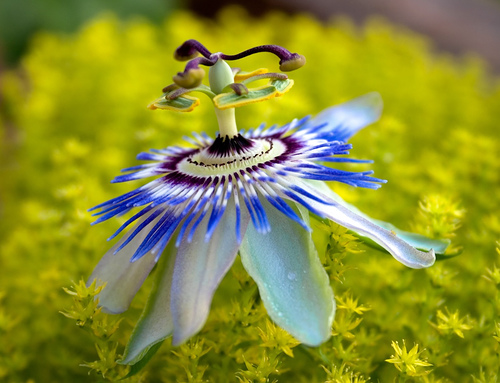 Занимательная ботаника
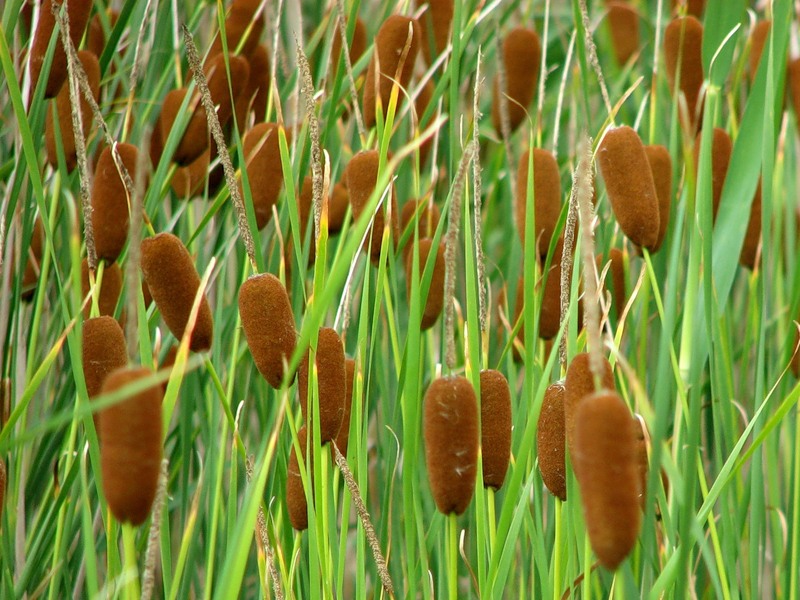 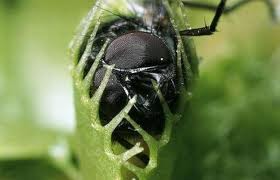 Отгадай…
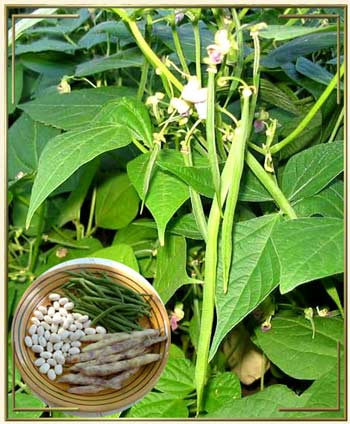 Первое – одна из нот,
Отгадаешь без хлопот.
А вторая в суп кладут, 
Если много  - сильно бьют.
Вместе все – родня гороху, 
Коль не знаешь очень плохо.
Фа + Соль = Фасоль
Первое окна квартир украшает, 
Легким, ажурным это бывает.
Слышит второе мужчина поляк,
В Польше к нему обращаются так.
Целое в мае на клумбе цветет,
Любит голландский цветочек народ.
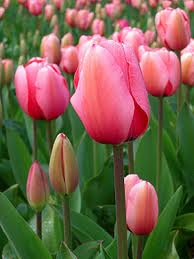 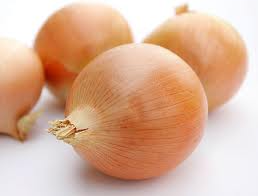 Тюль + Пан = Тюльпан
Один в огороде на грядке растет, 
Другой же по цели стрелой попадет.
Три коротких слова – 
Нота, круг, союз.
Дают нам ранний овощ,
Приятный всем на вкус.
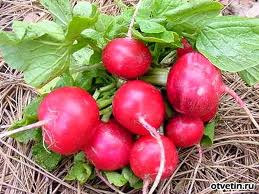 Ре + Диск + А = Редиска
Местоимение предлог,
Меж них – фамилия поэта,
А целое – известный плод, 
Что зреет на исходе лета.
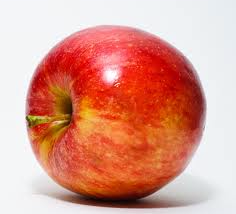 Я + Блок + О = Яблоко
Найди слог первый среди нот,
Второй ищи на танцплощадке,
А все полезный корнеплод,
Что зреет осенью на грядке.
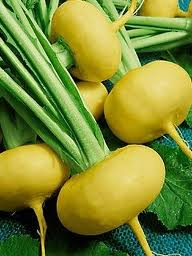 Ре + Па = Репа
МОЛОДЦЫ !!!
Шуточная викторина
Какие ягоды с буквой «М» - сладкие, а с буквой «К» - горькие? 
	Малина – калина
Назовите овощ для закидывания плохих актёров.   
	Помидор
Какой овощ необходим для проверки принцесс на чистоту королевской крови?
	Горошина
Чьи глазки не боятся, а любят смотреть на солнышко?
	Цветы анютины глазки
Назовите цветочную позу йога.   
	Лотос